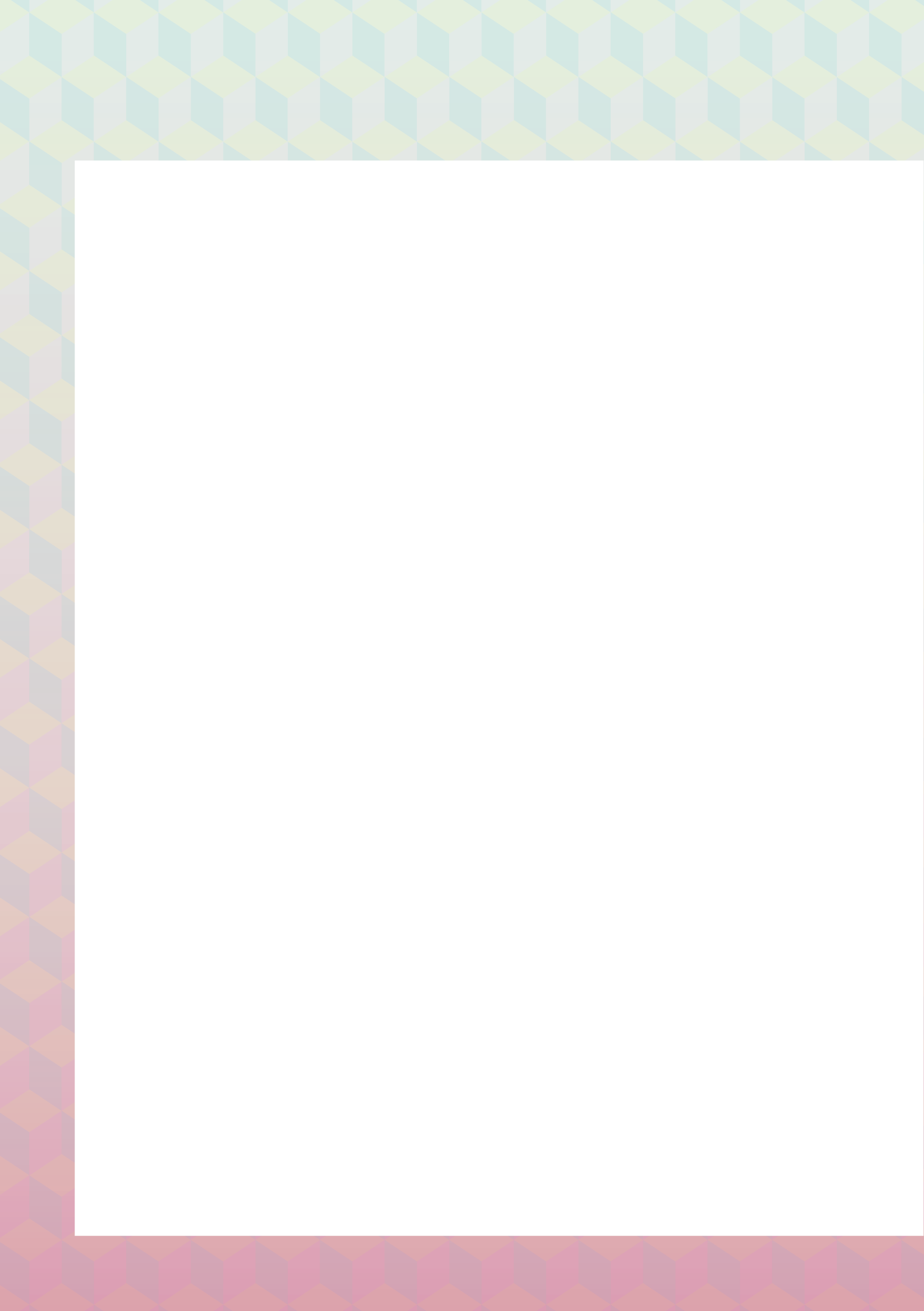 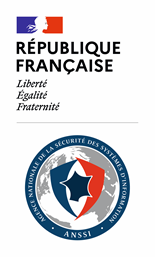 Volet joueur
Exercice de gestion de crise cyber
« exercice sur table »
Fiche « Rôle du joueur »
Cette fiche a pour objectif de vous guider et de vous préparer au mieux à l’exercice de crise qui se déroulera au sein de votre entité. 

Vous allez participer, en tant que joueur, à un exercice de crise qui va se dérouler en 3 étapes, sur XX heures :

1. Briefing des joueurs (horaires à indiquer) 
Le briefing est assuré par l’animation. Il permet de faire un rappel des modalités de l’exercice.
2. Déroulé de l’exercice (horaires à indiquer) 
Vous serez positionner dans le cadre d’une cellule de crise fictive.
L’animateur de l’exercice déroule le scénario. Vous êtes invités à réagir aux éléments présentés (analyse/prise de décisions). 
La fréquence des évènements est volontairement accélérée, une crise cyber se déroulant en général sur plusieurs jours voire plusieurs semaines. 
Durant l’exercice, l’animation est à votre disposition pour répondre à vos interrogations (clarification sur un stimuli, information technique, etc.). Il doit être votre unique interlocuteur. Il est à noter que les simulations réalisées dans le cadre de l’exercice ne doivent en aucun cas avoir un impact réel sur l’organisation. 

3. Débriefing et retour d’Expérience (RETEX) à chaud (horaires à indiquer) 
Un débriefing de l’exercice est organisé à la fin de l’exercice. 
L’animateur rappelle aux joueurs les objectifs préalablement fixés et le scénario d’attaque qui a été joué. 
Ce moment de débriefing est suivi du RETEX à chaud. Le planificateur de recueille les ressentis de chaque joueur sur l’exercice.